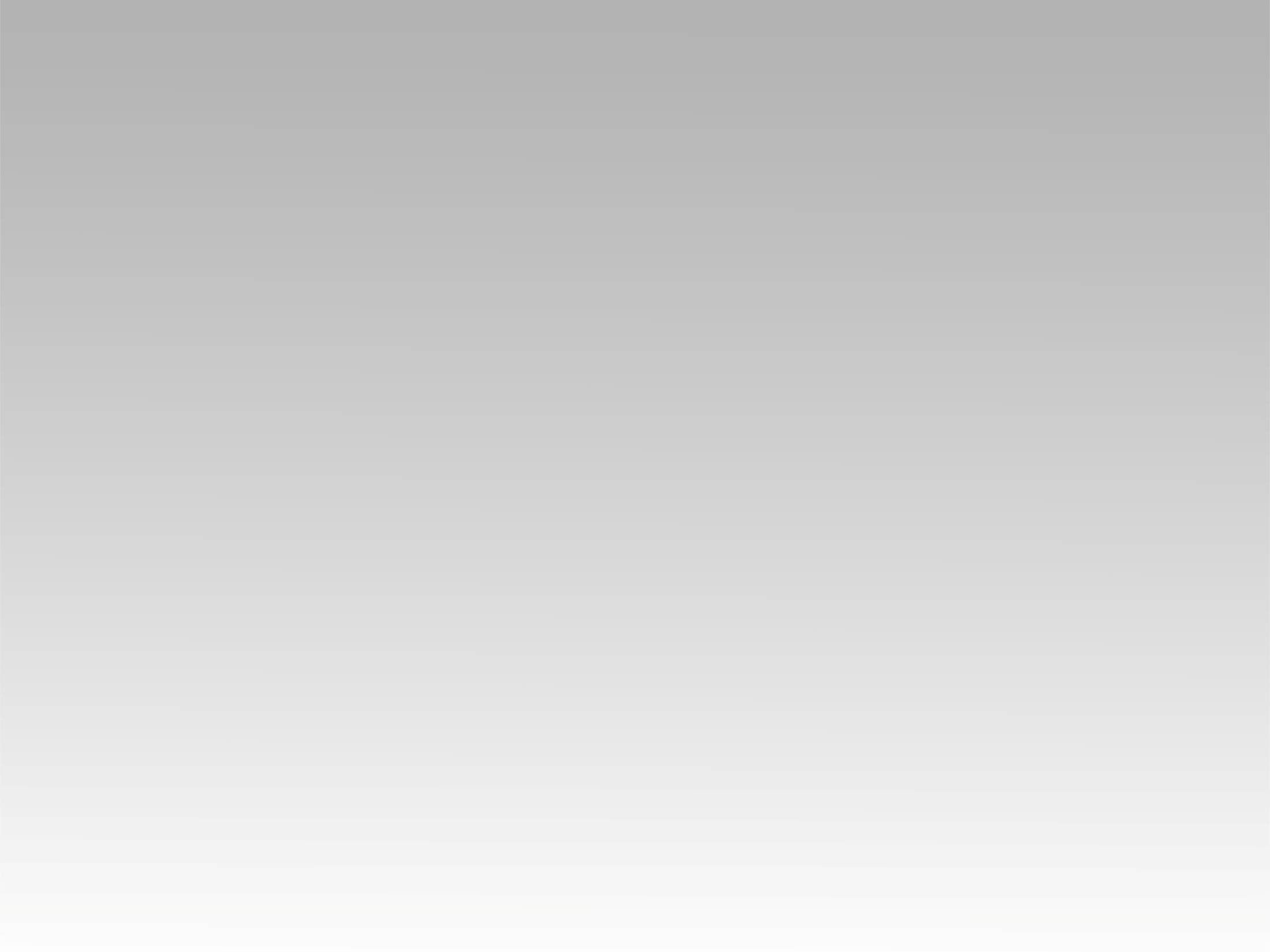 تـرنيــمة
ملكي ملكي لاقاني
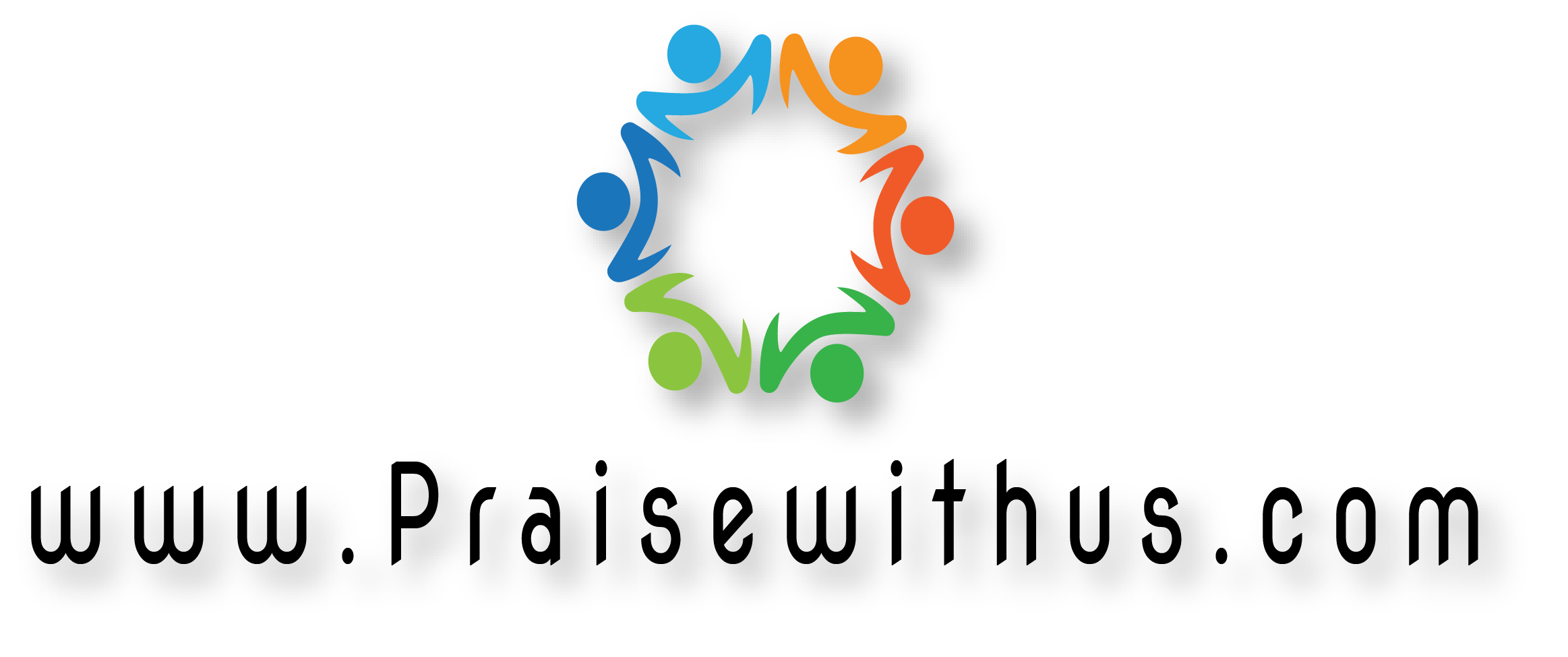 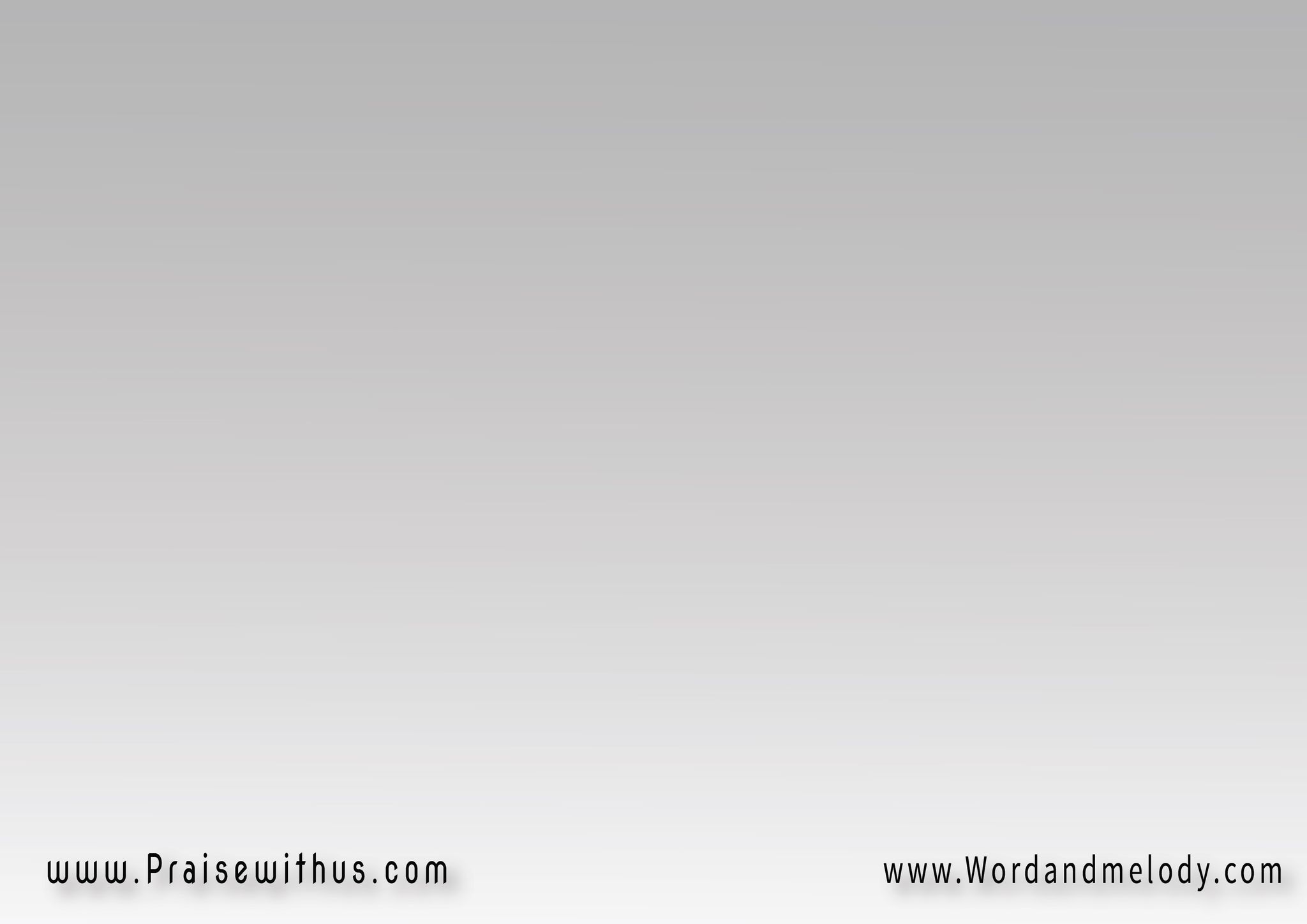 ملكـــــــي  ملكــــــي 
لاقاني و أنا عبد أسيرملك قلبي وخلاني أمير
ملكـــــــــي ملكــــــــيللأبد هأفضل أغني وأقولأنا بحبـــــــــــــك يا يسوع علــــــــــــتى طـــــــــــــول
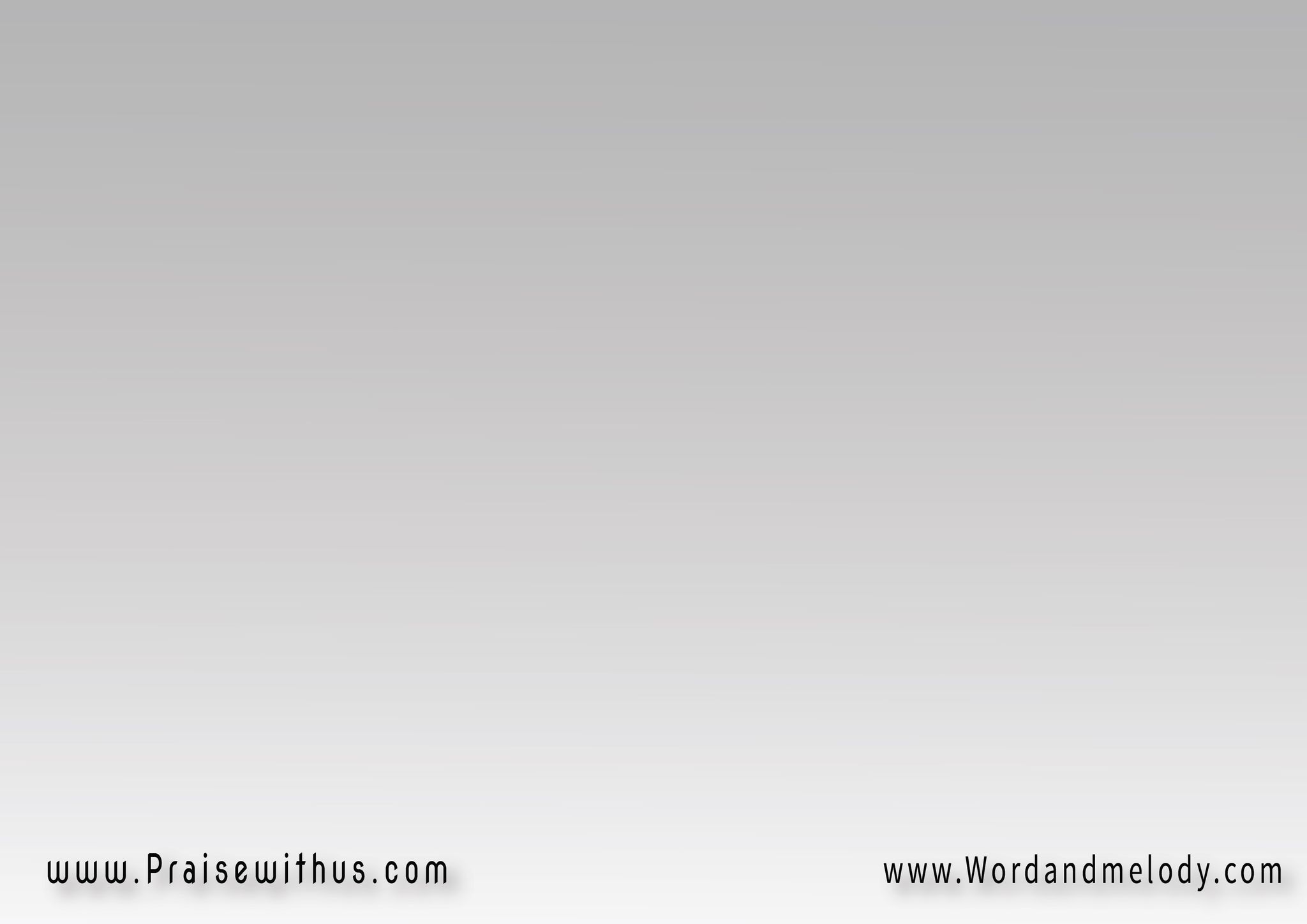 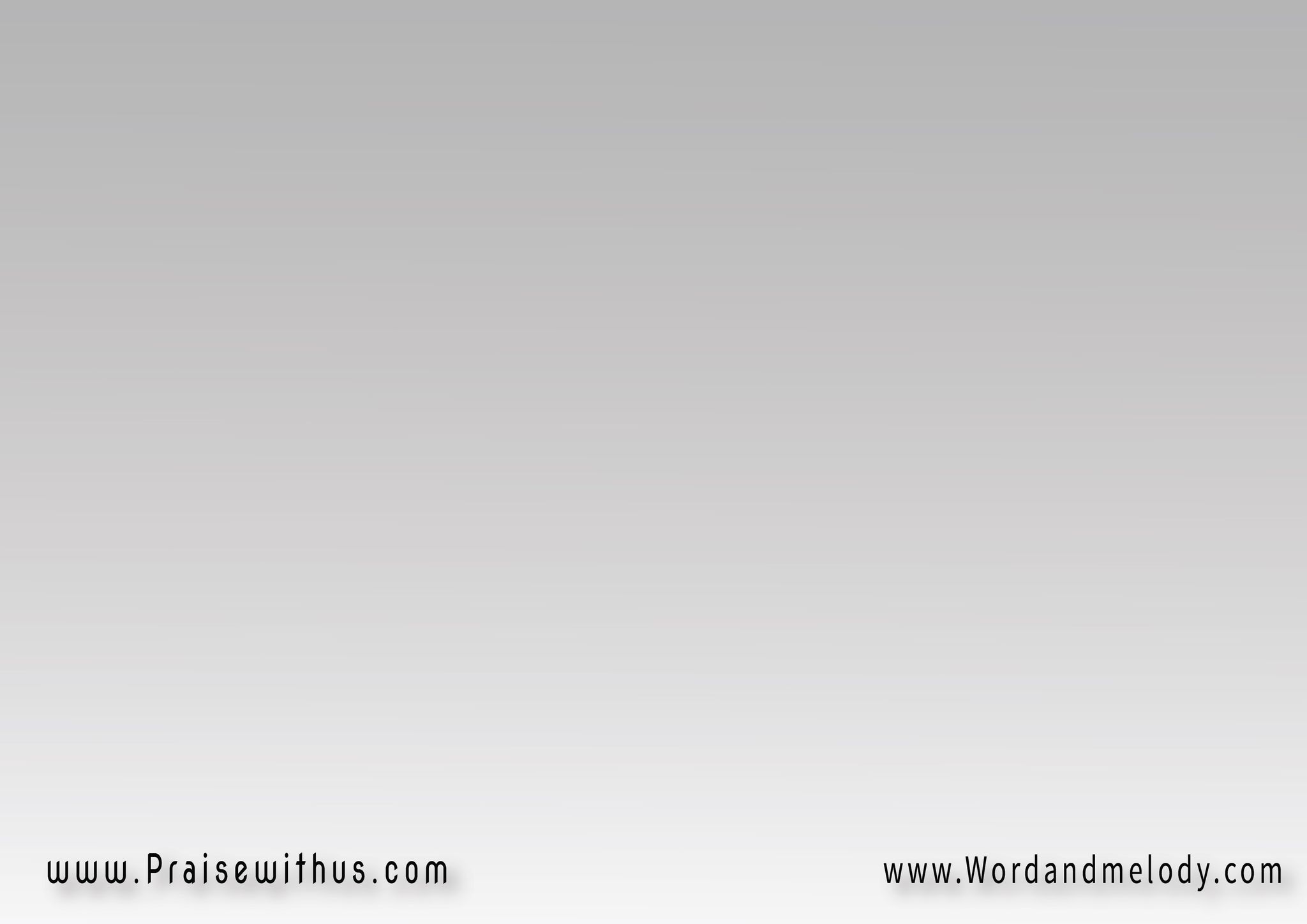 يسوع حبك غطى كل العيوبحضنك شفى كل الجروح
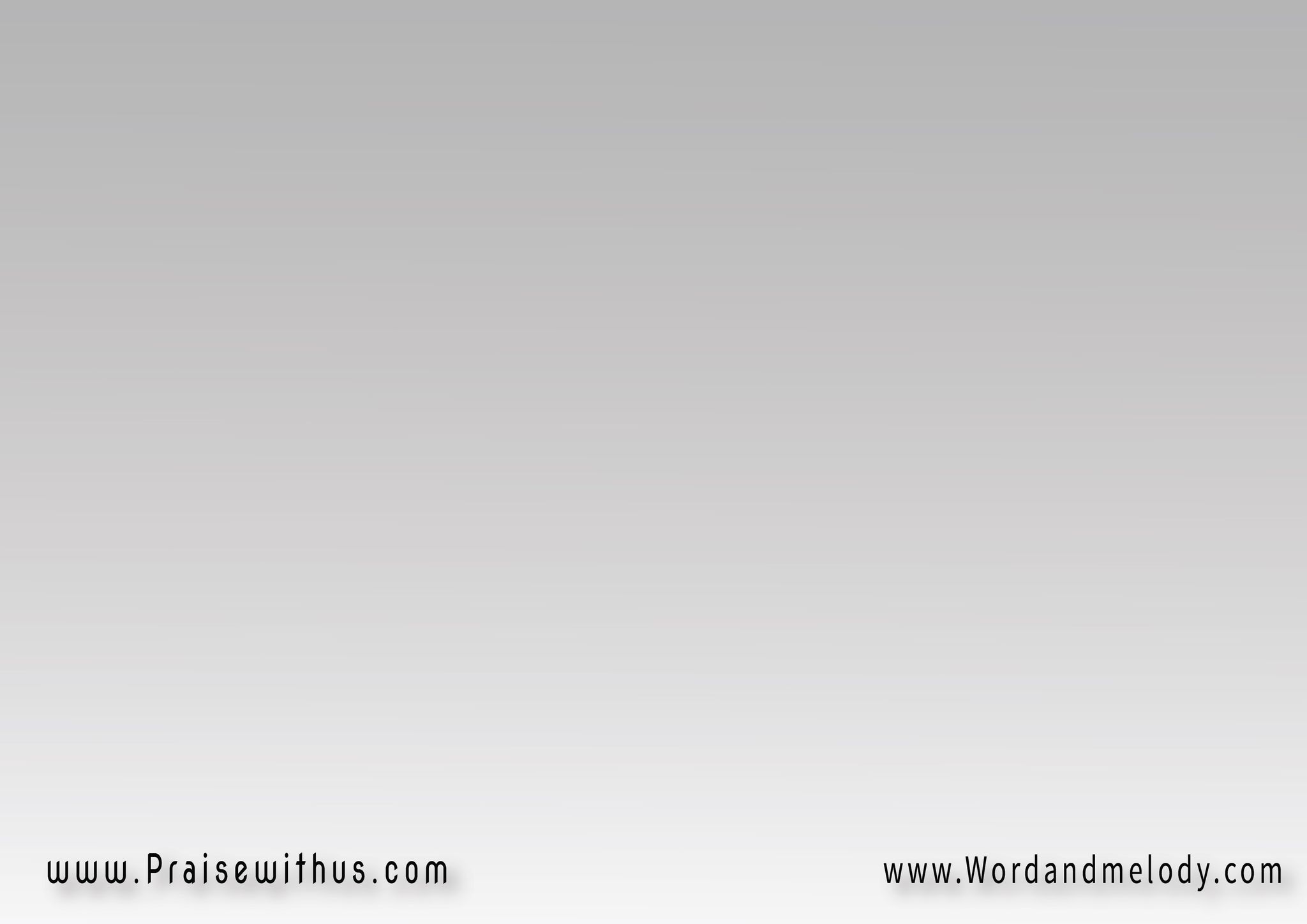 فيك يا يسوع بلاقى كل الحبشبع كل جوعموتك على الصليب فتــح لي الطــــريق
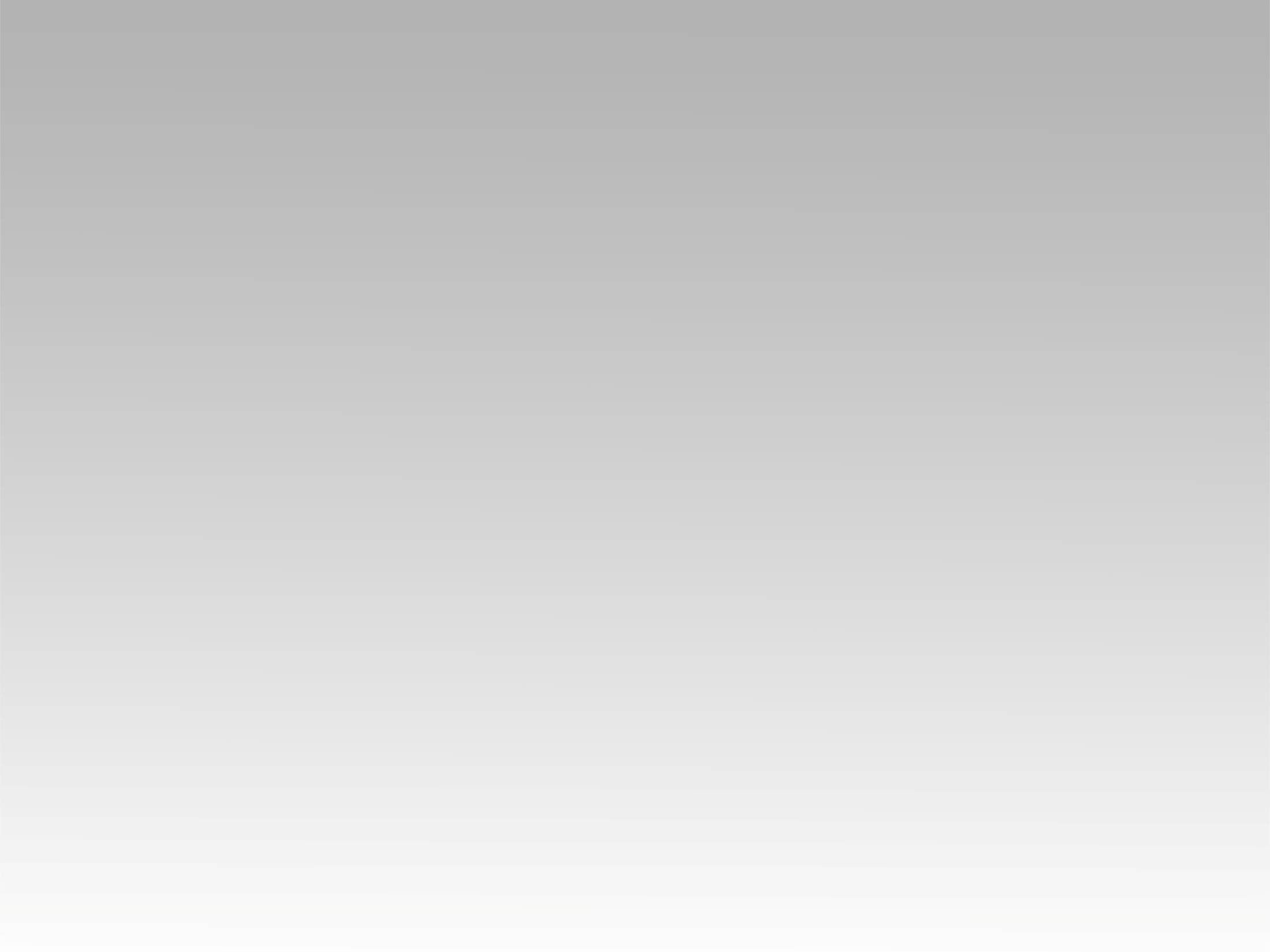 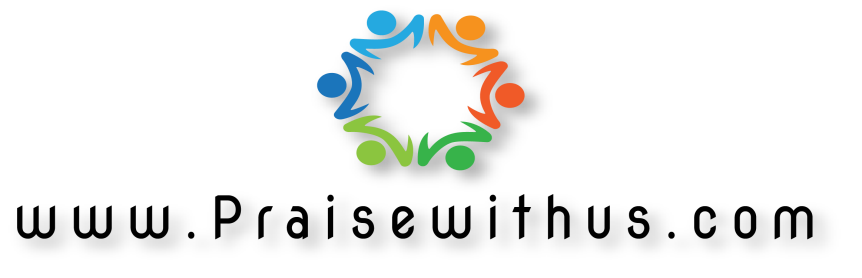